Figure 5. Summary of the functional connectivity (FC) analysis for voiders. FC during INITIATE (=INITIATE-E + ...
Cereb Cortex, Volume 25, Issue 10, October 2015, Pages 3369–3380, https://doi.org/10.1093/cercor/bhu140
The content of this slide may be subject to copyright: please see the slide notes for details.
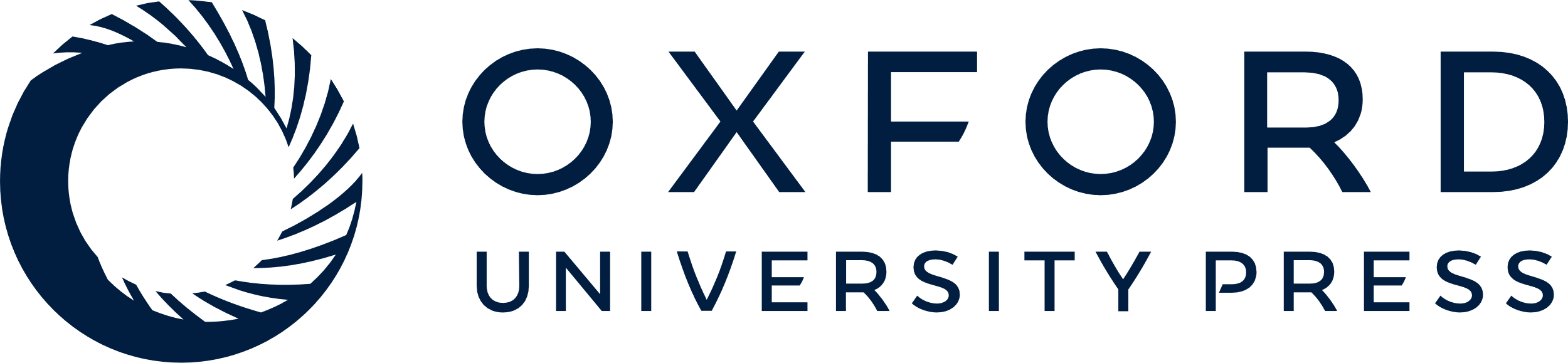 [Speaker Notes: Figure 5. Summary of the functional connectivity (FC) analysis for voiders. FC during INITIATE (=INITIATE-E + INITIATE-L, P < 0.05, FDR corrected) (a). FC during URINATE (P < 0.05, FDR corrected) (b). FC for the contrast “INITIATE–URINATE” (P < 0.001, uncorrected) (c). The red lines indicate that coupling between connected areas was significantly stronger for the contrasts INITIATE versus REST, URINATE versus REST, and INITIATE versus URINATE. The blue line indicates a significantly stronger coupling between left MFG and CT for the contrast URINATE versus INITIATE. CT, cerebellar tonsil; LH, left hemisphere; MFG, middle frontal gyrus; MTG, middle temporal gyrus; OP, parietal operculum; PCC, posterior cingulate cortex; PMC, pontine micturition center; PoCG, postcentral gyrus; PreCG, precentral gyrus; RH, right hemisphere; VPL, ventral posterolateral nucleus.


Unless provided in the caption above, the following copyright applies to the content of this slide: © The Author 2014. Published by Oxford University PressThis is an Open Access article distributed under the terms of the Creative Commons Attribution Non-Commercial License (http://creativecommons.org/licenses/by-nc/3.0/), which permits non-commercial re-use, distribution, and reproduction in any medium, provided the original work is properly cited. For commercial re-use, please contact journals.permissions@oup.com]